CS 5 Rules !
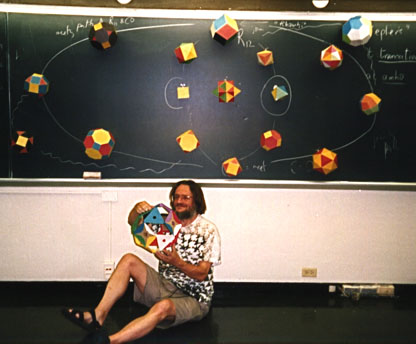 Two problems - two rules each
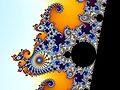 z = z 2 + c
John Conway
HW 10  (lab + prob #2)
Simple rules can yield complex results!
due Mon. 4/2
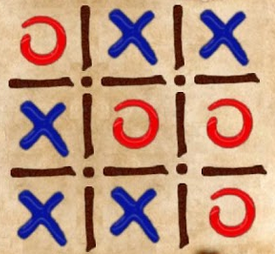 The rule:  Don't follow this rule.
review problems online
Midterm
content?  only through hw9
Final ?!
Date:  5/8 @ 2pm
Three-in-a-row? Aliens rule at this…
[Speaker Notes: INHANDOUT]
Mandelbrot!
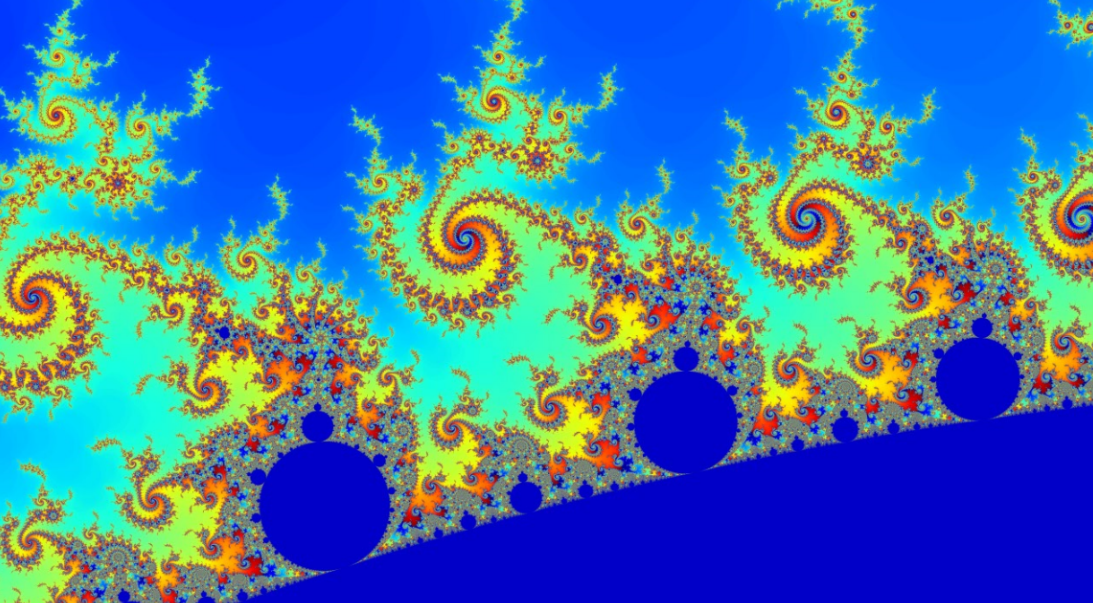 Forest K.
Mandelbrot!
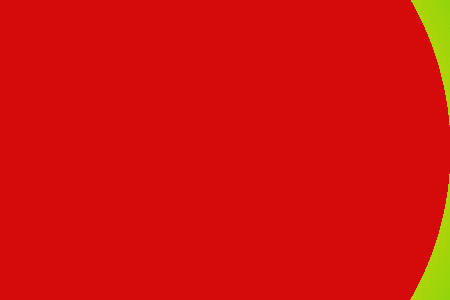 David T.
This Thursday will be the CS 5 in-class midterm
Un-warnings:
concerns?   See me…
five problems, written
worth 1 hw assignment
score worries?   Extra extra-credit in hw10 and beyond
Suggestions:
only 5 minutes? Try list comprehensions & LoL!
go over in-class exercises and hwk problems
create a page of notes, 2-sided is OK
code you understand is easiest to vary!
consider small variations of the problems – and how they would change the solutions…
that's our approach…
[Speaker Notes: INHANDOUT
Highlight that understood code is easy to change.]
M.T. Review
(*) For up to two points! of extra credit on the midterm…  Pair up with  s/o you don't know (or don't know well) and find something unusual you have in common…
See also the gold review @ the cs5 site
Names:
Picobot!    There are NO Picobot questions on the exam…

Recursion!!
 You should feel confident you could create recursive functions to solve small problems, e.g., scrabble-scoring, finding sum or max or min, computing power or factorial (or variations)
 You should be comfortable manipulating lists and strings (indexing, slicing, slicing with a "stride")
 You should understand how to use, read, and compose list comprehensions , e.g., LC = [ x**2 for x in L ]
 You should be able to design solutions using the "list of lists" technique (LoL), which uses list comprehensions, e.g., to find the highest scrabble-scoring word among a list or the lowest scrabble-scoring of a shifted string. Basic syntax:  LoL = [ [sc(x),x] for x in L ]
 You should understand the use-it-or-lose-it design strategy, e.g., the LCS, jotto, and sort homework problems: 
 Turtle graphics will  not  be emphasized (at most reading code)
 Know the difference between  print and return !!
 Look over  you composed  larger programs out of smaller ones, how inputs and outputs are used, e.g., for Caesar Cipher

Representing Data!!!
 Remind yourself of the various types of data (int, str, float, etc.), how they're different and how to convert between types
 Know how characters  are represented with chr and ord
 Be comfortable  with base-2 arithmetic (and base 10!), along with how to convert from base to base   (no balanced ternary)
 Remind yourself of how the bits  of a base-2 number influence its value – what do right- and left-shifting do?
Thing in common:
Then, read over these & look for ones least familiar…
Circuits and Assembly!!!!
 Know how the basic logic gates operate (AND and OR for any # of inputs , NOT for 1 input only)
 Know how minterm expansion works (an OR of ANDs, each selecting one input) and how it enables the engineering of any circuit at all, given its truth-table specification
 You should be comfortable using subcircuits (e.g., using the four-bit adders in the four-bit multiplier, or the individual pieces of the divider)
 You should be able to write simple looping programs in Hmmm, e.g., factorial, power, Fibonacci, …
 You should know what the stack is, what load and store do at the high-level (officially, they're named storer and loadr) - and why they're necessary for implementing functions in Hmmm (broadly speaking)
 The exam will  not  ask you to implement recursion or stack-based functions in Hmmm, however – only looping + conditional examples.
 The exam will have a full  Hmmm reference sheet (you don't need it)

Loops 
You should feel comfortable with how for loops (both element-based and index-based) and while loops work – and be able to compose small functions that use them, e.g., ones similar to those in the pi-estimation and TT securities (statistics) problems.
 You should understand how nested loops work and be able to read or compose examples (such as  the TTS strategy or our in-class problems)
Later today…
I <3 three-eyed punctuation!
!
!
You may use functions from class and hw on the exam without reimplementing them. Here are some, but not all, of them:
removeOne( e, L ),  removeAll( e, L ),  removeUpto( e, L ), count( e, L ), ind( e, L ), frontNum( L ), binToNum( binstr ), numToBin( n ), …
CS 5 Rules !
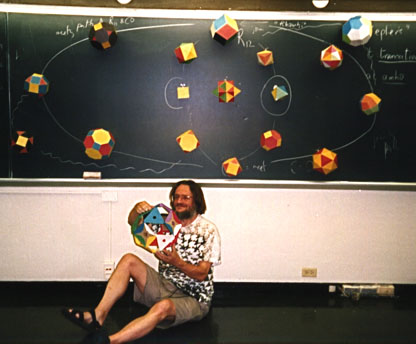 Two problems - two rules each
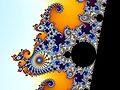 z = z 2 + c
John Conway
HW 10  (lab + prob #2)
Simple rules can yield complex results!
due Mon. 4/2
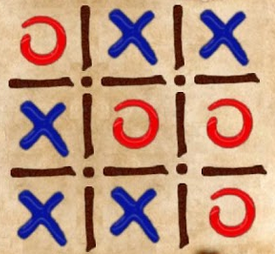 The rule:  Don't follow this rule.
review problems online
Midterm
content?  only through hw9
Final ?!
Date:  5/8 @ 2pm
Three-in-a-row? Aliens rule at this…
In CS, rules rule!
(1a) Lists are handled “by reference”
(1b) Numbers and strings are handled “by value”
(2) Functions receive arguments “by copy”
two rules,
“interesting” results!
In CS, rules rule!
(1a) Lists are handled “by reference”
"Reference"
"Pointer"
id
L = [5, 42, 'hi']
s = 'hi'
42,000,042
'hi'
'hi'
42
5
L
s
L[0]
L[1]
L[2]
(1b) Numbers and strings are handled “by value”
The contents of the variable's “box” in memory are copied.
(2) Functions receive inputs "by copy"
7
def f(x):
in main:
   fav = 7
 f(fav)
7
fav
x
x is a copy of fav
[Speaker Notes: INHANDOUT]
Reference     vs.    Value
Python's two methods for handling data
"Reference"
"Pointer"
id
s = 'hi'
x = 7
L = [5, 42, 'hi']
'hi'
7
42,000,042
'hi'
42
5
L
s
x
L[0]
L[1]
L[2]
Lists are handled by reference: 
L really holds a memory address
Numeric data and strings are handled by value: imagine they hold the data
L = [7, 8, 9];  id(L) ...
x = 9001;  id(x) ...
s = 'wow!';  id(s) ...
[Speaker Notes: INHANDOUT]
Shallow    vs.    Deep
Python's two methods for copying data
"Reference"
"Pointer"
id
L = [5, 42, 'hi']
L = [5, 42, 'hi']
42,042
M = L
'hi'
42
5
L
L[0]
L[1]
L[2]
M[0] = 60
What's L[0] ?!
M
=  assignment is "shallow"
Shallow    vs.    Deep
Python's two methods for copying data
from copy import *
"Reference"
"Pointer"
id
L = [5, 42, 'hi']
L = [5, 42, 'hi']
42,042
M = deepcopy(L)
'hi'
42
5
L
L[0]
L[1]
L[2]
M[0] = 60
42,042
What's L[0] ?!
M
deepcopy is deep!
import antigravity!
[Speaker Notes: INHANDOUT]
Python functions: pass by copy
def conform(fav)

    fav = 42
    return fav
fav
def main()

    print("Welcome!")

    fav = 7  
    fav = conform(fav)

    print("My favorite # is", fav)
7
fav
Python functions: pass by copy
def conform(fav)

    fav = 42
    return fav
7
fav
copy of fav
“pass by copy” means the contents of fav are copied to fav
def main()

    print("Welcome!")

    fav = 7  
    fav = conform(fav)

    print("My favorite # is", fav)
7
fav
But what if the underlined part were absent… ?
[Speaker Notes: INHANDOUT
If the underlined part wasn’t there, fav would just hold its old value.]
Try it!
Rules rule!?
Trace each f'n. What do  main1,  main2, and main3 print?
Numbers:  by value.
Lists:  by reference.
Function calls copy.
Thought experiments: Don't hand this in…
def conform1(fav)
    fav = 42
    return fav
def conform2(L)
    L = [42, 42]
    return L
def conform3(L)
    L[0] = 42
    L[1] = 42
fav
L
L
7
11
11
7
7
fav
L[1]
L[1]
L[0]
L[0]
L
L
def main1()
    fav = 7  
    conform1(fav)
    print(fav)
def main2()
    L = [7, 11]  
    conform2(L)
    print(L)
def main3()
    L = [7, 11]  
    conform3(L)
    print(L)
Notice that there are NO assignment statements after these function calls!   The return values aren't being used…
[Speaker Notes: INHANDOUT]
Lists are Mutable
You can change the contents of lists in functions that take those lists as input.
-  Lists are MUTABLE objects
Those changes will be visible everywhere.
Numbers, strings, etc. are IMMUTABLE: they can't be changed, only reassigned.
[Speaker Notes: INHANDOUT]
Differing approaches to rules …
Engineers
Physicists
different worldviews…
Mathematicians
CS?
equations, relationships, formulas, etc.
Engineers believe their rules approximate reality;
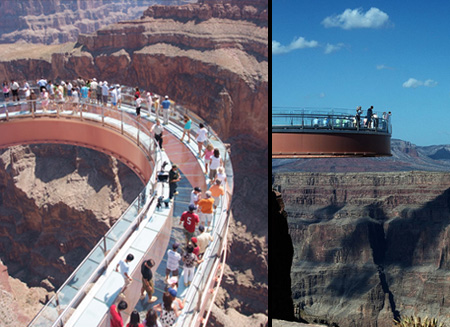 Safety margins!
Grand Canyon Skywalk
equations, relationships, formulas, etc.
Engineers believe their rules approximate reality;
Physicists believe reality approximates their rules…
^
measured
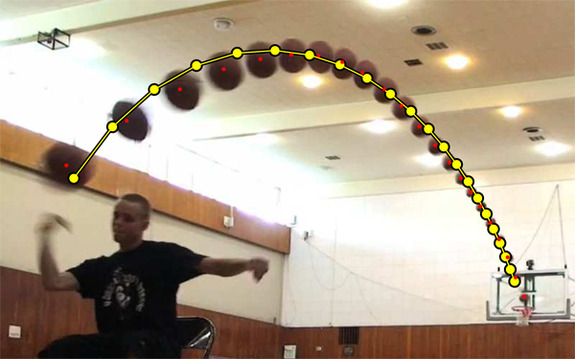 Image forensics' verdict:
Fake!
Not a parabola, so not a real shot!
http://www.youtube.com/watch?feature=player_embedded&v=WbaH52JI3So
http://www.fourandsix.com/blog/2011/8/29/seriously-amazing-beer-pong-shots.html
[Speaker Notes: Show first URL in Youtube; can be opened with backshot() in demo file.
Second URL has explanation but isn’t worth showing.]
Engineers believe their rules approximate reality;
Physicists believe reality approximates their rules…
Mathematicians don't care either way!
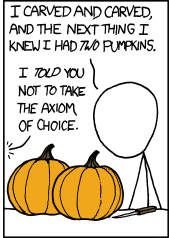 A solid sphere can be split into 5 parts and rigidly reassembled into two solid spheres the same size as the original
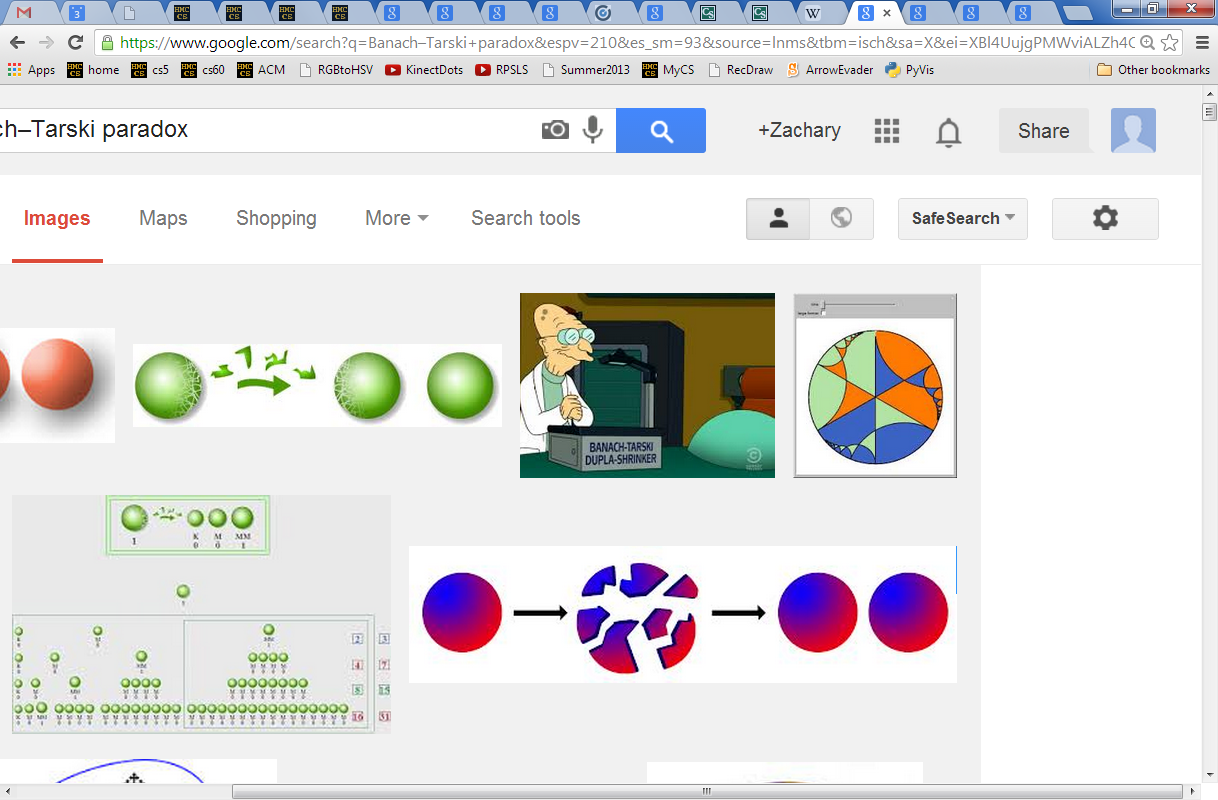 Banach-Tarski paradox
Banach-Tarski XKCD
the parts are "clouds"
https://www.youtube.com/watch?v=s86-Z-CbaHA      @ 18:49
Engineers believe their rules approximate reality;
Physicists believe reality approximates their rules…
Mathematicians don't care either way!
CS?
Don't like your reality?  Build a new one!
why settle for gears, when you could have fractal gears?
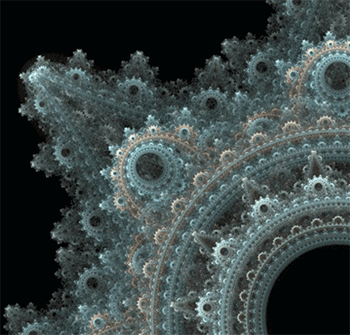 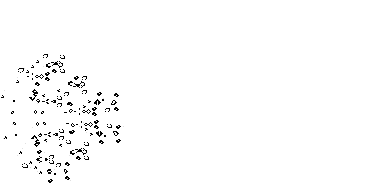 plain patterns? Self-propagating patterns!
https://en.wikipedia.org/wiki/File:Conways_game_of_life_breeder_animation.gif
Engineers believe equations approximate reality;
Physicists believe reality approximates equations…
Mathematics reason about structural rules…
… and CSers reason about procedural ones.
for
Data
lists
variables
while
Data
Axioms
arithmetic operations
Definitions
if/else
programs
proofs
Insights, tools, mathematical truths
Insights, tools, algorithms
math worldview
CS worldview
[Speaker Notes: INHANDOUT]
2D data!
All and only the rules that govern 1D data apply here—no new rules to learn!
~ pure composition
Lists ~ 2D data
A = [42, 75, 70]
70
42
75
int
int
int
list
A
1D lists are familiar—but lists can hold ANY kind of data—including lists!
Lists ~ 2D data
A = [[1,2,3,4], [5,6], [7,8,9,10,11]]
2
1
4
3
list
list
A[0][1]
A[0][0]
A[0][3]
A[0]
A
?
6
5
list
A[1][1]
A[1][0]
A[1]
8
7
10
9
11
list
A[2]
A[2][0]
A[2][1]
A[2][2]
A[2][3]
A[2][4]
Where's 3?
len(A[0])
len(A)
Replace 10 with 42.
len(A[1])
[Speaker Notes: INHANDOUT]
Rectangular 2D data
A = [[0,0,0,0], [0,0,0,0], [0,0,0,0]]
0
0
0
0
list
Original data...
list
A[0]
A
A[0][0]
0
0
0
0
list
A[1]
0
0
0
0
list
A[2]
A[2][3]
NROWS = len(A) 
 NCOLS = len(A[0])

 for r in range(0, NROWS):
     for c in range(0, NCOLS):
	  if r == c:   A[r][c] = 4
	  else:        A[r][c] = 2
To try…
What will this do?
[Speaker Notes: INHANDOUT]
(*) For up to two points! of extra credit on the midterm…  Pair up with  s/o you don't know (or not well) and find something you have in common…
A = [[4, 2, 2, 2], 
     [2, 2, 4, 4], 
     [8, 3, 3, 1]]
after trying this,  look over the midterm-review together!
Names:
Thing in common:
A
def mystery(A):
    """What happens to A?"""

    NROWS = len(A) 
    NCOLS = len(A[0])

    for r in range(0, NROWS):
	for c in range(0, NCOLS):
	   if r == c:
		A[r][c] += 1
	   else:
		A[r][c] *= 2
Before
4   2   2   2
 2   2   4   4
 8   3   3   1
row 0
row 1
row 2
col 0
col 1
col 2
col 3
A
After
Starting with the 2d array A above, write the values in A after running that  code:
Above, write the resulting values in A
Challenge:
F   T   T   F 
T   F   T   F 
F   T   F   F
Then, how could you change the code above to create a True where the original value was   equal to its neighbor to the right?!                  (False, if there's no neighbor or a different neighbor.)
[Speaker Notes: QUIZSLIDE]
M.T. Review
(*) For up to two points! of extra credit on the midterm…  Pair up with  s/o you don't know (or don't know well) and find something unusual you have in common…
See also the gold review @ the CS5 site
Names:
Picobot!    There are NO Picobot questions on the exam…

Recursion!!
 You should feel confident you could create recursive functions to solve small problems, e.g., Scrabble-scoring, finding a sum or a max or a min, computing power or factorial (or variations)
 You should be comfortable manipulating lists and strings (indexing, slicing, slicing with a "stride“, negative “stride”)
 You should understand how to use, read, and compose list comprehensions , e.g., LC = [ x**2 for x in L]
 You should be able to design solutions using the "list of lists" technique (LoL), which uses list comprehensions, e.g., to find the highest Scrabble-scoring word among a list or the lowest Scrabble-scoring of encipherings. Basic syntax:  LoL = [[sc(x), x] for x in L]
 You should understand the use-it-or-lose-it design strategy, e.g., the LCS, jotto, exact_change, and sort homework problems: 
 Turtle graphics will not  be on the exam
 Know the difference between  print and return!!
 Look over how you composed  larger programs out of smaller ones & how inputs and outputs are used, e.g., for Caesar Cipher

Representing Data!!!
 Remind yourself of the various types of data (int, str, float, etc.), how they're different and how to convert between types
 Know how characters  are represented with chr and ord
 Be comfortable  with base-2 arithmetic (and base 10!), along with how to convert from base to base  (no balanced ternary)
 Remind yourself of how the bits  of a base-2 number influence its value – for example, what do right- and left-shifting do?
Thing in common:
Then, read over these & look for ones least familiar…
Circuits and Assembly!!!!
 Know how the basic logic gates operate (AND and OR for any # of inputs , NOT for 2 inputs only)
 Know how minterm expansion works (an OR of ANDs, each selecting one input) and how it enables the engineering of any circuit at all, given its truth-table specification
 You should be comfortable using subcircuits (e.g., using the four-bit adders in the four-bit multiplier, or the individual pieces of the divider)
 You should be able to write simple looping programs in Hmmm, e.g., factorial, power, Fibonacci, sum, max, min …
 You should know what the stack is, what load and store do at the high level (officially, they're named storer and loadr) - and why they're useful for implementing functions in Hmmm – only broadly speaking
 The exam will  not  ask you to implement recursion or stack-based functions in Hmmm, however – only looping & conditional examples.
 It will have a full  Hmmm reference (your don't need your own)

Loops 
You should feel comfortable with how for loops (both element-based and index-based) and while loops work – and be able to compose small functions that use them, e.g., ones similar to those in the pi-estimation and TT securities (statistics) problems.
 You should understand what continue and break do within loops.
 You should understand how nested loops work and be able to read or compose examples (such as  the TTS strategy or our in-class problems)
I <3 three-eyed punctuation!
!
!
You may use functions from class and hw on the exam without reimplementing them. Here are some, but not all, of them:
removeOne(e, L),  removeAll(e, L),  removeUpto(e, L), count(e, L), ind(e, L), frontNum(L), binToNum(binstr), numToBin(n), …
[Speaker Notes: QUIZSLIDE]
hw10pr2…
A = [[4, 2, 2, 2], 
     [2, 2, 4, 4], 
     [2, 4, 4, 2]]
def inarow_2east(A):
    """What happens to A ?"""

    NROWS = len(A) 
    NCOLS = len(A[0])

    for r in range(0, NROWS):
	for c in range(0, NCOLS):
	   if c == NCOLS-1:
	         A[r][c] = False
          elif A[r][c] == A[r][c+1]:
                A[r][c] = True
          else:
                A[r][c] = False
A
Before
4   2   2   2
 2   2   4   4
 2   4   4   2
row 0
row 1
row 2
col 0
col 1
col 2
col 3
right edge!
2 in a row
not 2 in a row
F   T  T   F 
T   F  T   F 
F   T  F   F
Challenge:
Then, how could you change the code above to create a True where the original value was   equal to its neighbor to the right?!                  (False, if there's no neighbor or a different neighbor.)
[Speaker Notes: INHANDOUT]
First, try it by eye…
…then, on hw10pr2, by Python!
col 0
col 1
col 2
col 3
col 4
A = [ [' ','X','O',' ','O'],
      ['X','X','X','O','O'], 
      [' ','X','O','X','O'], 
      ['X','O','O',' ','X']]
row 0
row 1
row 2
row 3
the data doesn't wrap  around
start row
start col
checker
LoL
inarow_3east('X', 1, 0, A)
First, try it by eye…
…then, on hw10pr2, by Python!
col 0
col 1
col 2
col 3
col 4
A = [ [' ','X','O',' ','O'],
      ['X','X','X','O','O'], 
      [' ','X','O','X','O'], 
      ['X','O','O',' ','X']]
row 0
row 1
row 2
row 3
the data doesn't wrap  around
start row
start col
checker
LoL
True
inarow_3east('X', 1, 0, A)
inarow_3south('O', 0, 4, A)
inarow_3southeast('X', 2, 3, A)
inarow_3northeast('X', 3, 1, A)
[Speaker Notes: INHANDOUT]
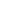 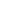 hw10pr1 (lab):  Conway's Game of Life
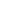 Geometer @ Princeton
1995
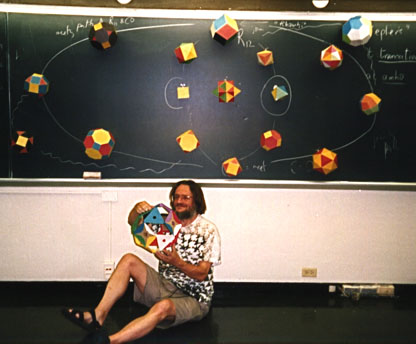 ?
20˚
10˚
John Conway
60˚
70˚
(no trig)
simple rules ~  surprising behavior
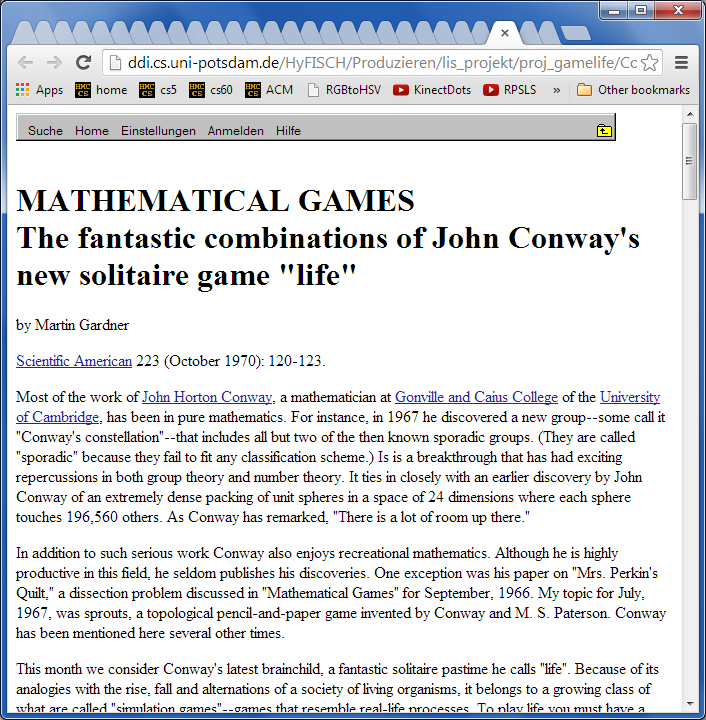 1970
Lab Problem:  Conway's Game of Life
Grid World
Evolutionary rules
red cells are "alive"
Everything depends on a cell's eight neighbors
2
1
3
Exactly 3 neighbors give birth to a new, live cell.
4
5
Exactly 2 or 3 neighbors keep an existing cell alive.
8
6
7
Only 3 rules
Any other # of neighbors and the central cell dies…
white cells are empty
[Speaker Notes: INHANDOUT]
Lab Problem:  Conway's Game of Life
Grid World
Evolutionary rules
red cells are "alive"
Everything depends on a cell's eight neighbors
Exactly 3 neighbors give birth to a new, live cell.
Exactly 2 or 3 neighbors keep an existing cell alive.
Any other # of neighbors and the central cell dies…
white cells are empty
[Speaker Notes: INHANDOUT]
Lab Problem:  Conway's Game of Life
Grid World
Evolutionary rules
red cells are "alive"
Everything depends on a cell's eight neighbors
Exactly 3 neighbors give birth to a new, live cell.
Exactly 2 or 3 neighbors keep an existing cell alive.
Any other # of neighbors and the central cell dies…
white cells are empty
Lab Problem:  Conway's Game of Life
Grid World
Evolutionary rules
red cells are alive
Everything depends on a cell's eight neighbors
Exactly 3 neighbors give birth to a new, live cell.
Exactly 2 or 3 neighbors keep an existing cell alive.
What's next?
Any other # of neighbors and the central cell dies…
white cells are empty
Lab Problem:  Creating life
next_life_generation(A)
For each cell…
3 live neighbors—life!
 2 live neighbors—same
 0, 1, 4, 5, 6, 7, or 8 live neighbors—death
 computed all at once, not cell-by-cell, so the ? at left does NOT come to life!
?
http://www.math.com/students/wonders/life/life.html
Lab Problem:  Creating life
next_life_generation(A)
old generation is the input, A
returns the next generation
0
0
1
2
3
4
5
1
2
3
4
5
0
0
1
1
?
2
2
3
3
4
4
5
5
Lab Problem:  Creating life
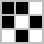 Stable configurations:
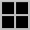 "rocks"
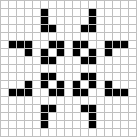 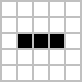 Periodic
"plants"
period 2
period 3
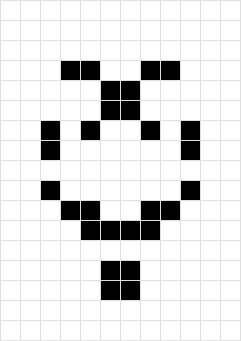 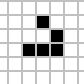 Self-propagating
"animals"
glider
Copperhead: 2016
Lab Problem:  Creating life
Many life configurations expand forever…
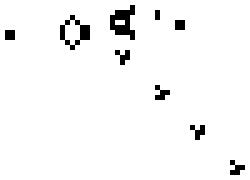 "Gosper glider gun"
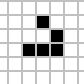 "glider"
What is the largest amount of the life universe that can be filled with cells?
How sophisticated can Life structures get?
www.ibiblio.org/lifepatterns/
Life @ HMC
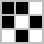 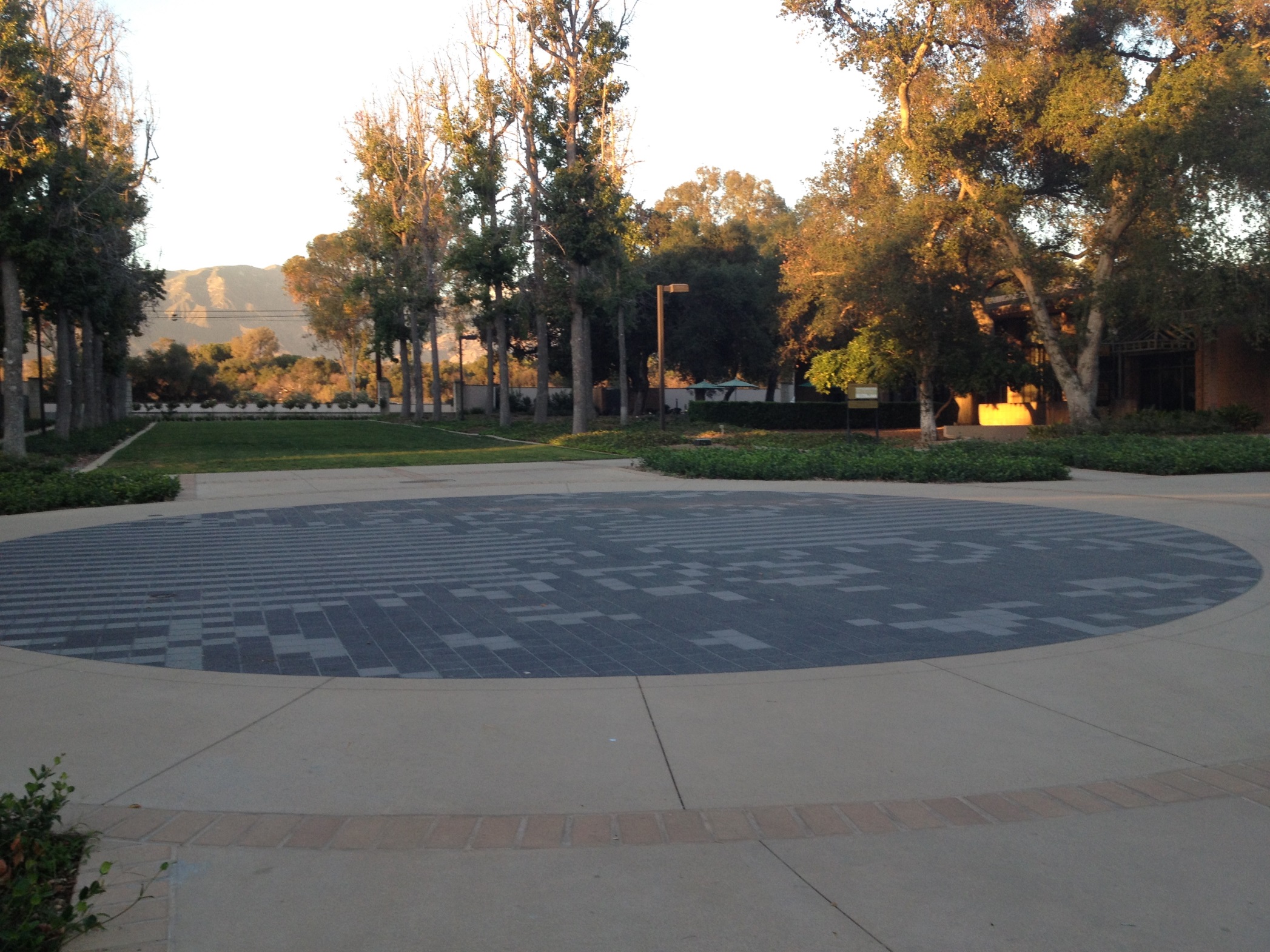 Stable configurations:
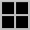 "rocks"
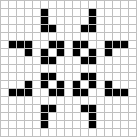 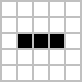 Periodic
"plants"
period 2
period 3
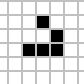 Self-propagating
"animals"
glider
Life @ HMC
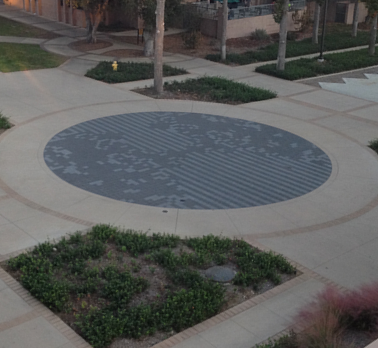 Life, universally!
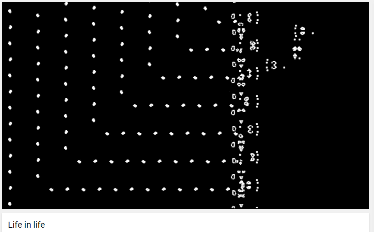 www.youtube.com/watch?v=xP5-iIeKXE8
Today you'll be
Lifing it up
in lab!
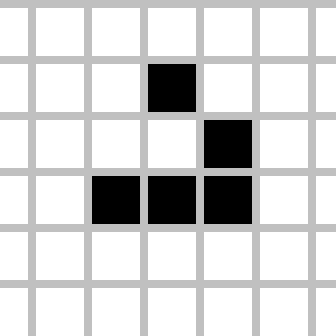 so
on over…
glide
M.T. Review
(*) For up to two points! of extra credit on the midterm…  Pair up with  s/o you don't know (or don't know well) and find something unusual you have in common…
See also the gold review @ the cs5 site
Names:
Picobot!    There are NO Picobot questions on the exam…

Recursion!!
 You should feel confident you could create recursive functions to solve small problems, e.g., Scrabble-scoring, finding a sum or a max or a min, computing power or factorial (or variations)
 You should be comfortable manipulating lists and strings (indexing, slicing, slicing with a "stride“, negative “stride”)
 You should understand how to use, read, and compose list comprehensions , e.g., LC = [ x**2 for x in L]
 You should be able to design solutions using the "list of lists" technique (LoL), which uses list comprehensions, e.g., to find the highest Scrabble-scoring word among a list or the lowest Scrabble-scoring of encipherings. Basic syntax:  LoL = [[sc(x), x] for x in L]
 You should understand the use-it-or-lose-it design strategy, e.g., the LCS, jotto, exact_change, and sort homework problems: 
 Turtle graphics will not  be on the exam
 Know the difference between  print and return!!
 Look over how you composed  larger programs out of smaller ones & how inputs and outputs are used, e.g., for Caesar Cipher

Representing Data!!!
 Remind yourself of the various types of data (int, str, float, etc.), how they're different and how to convert between types
 Know how characters  are represented with chr and ord
 Be comfortable  with base-2 arithmetic (and base 10!), along with how to convert from base to base  (no balanced ternary)
 Remind yourself of how the bits  of a base-2 number influence its value – for example, what do right- and left-shifting do?
Thing in common:
Then, read over these & look for ones least familiar…
Circuits and Assembly!!!!
 Know how the basic logic gates operate (AND and OR for any # of inputs , NOT for 2 inputs only)
 Know how minterm expansion works (an OR of ANDs, each selecting one input) and how it enables the engineering of any circuit at all, given its truth-table specification
 You should be comfortable using subcircuits (e.g., using the four-bit adders in the four-bit multiplier, or the individual pieces of the divider)
 You should be able to write simple looping programs in Hmmm, e.g., factorial, power, Fibonacci, sum, max, min …
 You should know what the stack is, what load and store do at the high level (officially, they're named storer and loadr) - and why they're useful for implementing functions in Hmmm – only broadly speaking
 The exam will  not  ask you to implement recursion or stack-based functions in Hmmm, however – only looping & conditional examples.
 It will have a full  Hmmm reference (your don't need your own)

Loops 
You should feel comfortable with how for loops (both element-based and index-based) and while loops work – and be able to compose small functions that use them, e.g., ones similar to those in the pi-estimation and TT securities (statistics) problems.
 You should understand what continue and break do within loops.
 You should understand how nested loops work and be able to read or compose examples (such as  the TTS strategy or our in-class problems)
I <3 three-eyed punctuation!
!
!
You may use functions from class and hw on the exam without reimplementing them. Here are some, but not all, of them:
removeOne(e, L),  removeAll(e, L),  removeUpto(e, L), count(e, L), ind(e, L), frontNum(L), binToNum(binstr), numToBin(n), …
[Speaker Notes: INHANDOUTFULL]